FORMACION  PARA PADRES
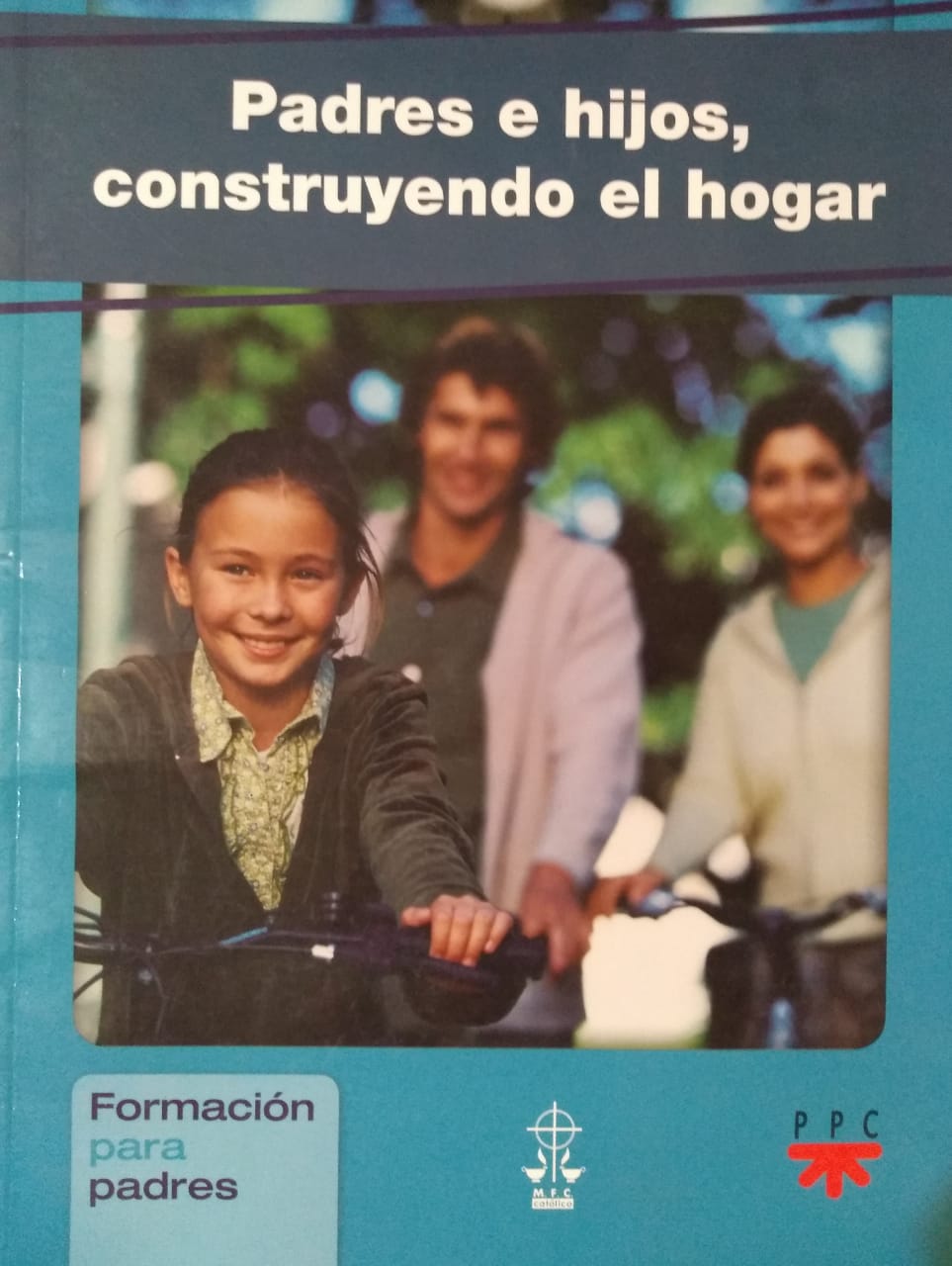 OBJETIVO :
Fomentar la conciencia del importante papel que tienen los padres en la formación de la personalidad equilibrada de sus hijos; para que adquieran pautas de educación claras que optimicen el ejercicio del rol parental que favorezcan la salud emocional, mental y espiritual de sus hijos, formándolos en los valores humanos y cristianos
PROGRAMA DEL CURSO

ENTENDIENDO EL COMPORTAMIENTO DE LOS HIJOS.
FACTORES DE INFLUENCIA EN EL COMPORTAMIENTO DE LOS HIJOS.
CÓMO CONSTRUIR UN SENTIMIENTO DE AUTO VALÍA EN LOS HIJOS.
CÓMO ESCUCHAR A NUESTRO HIJO (1ª. parte).
CLARIDAD EN LA SOLUCIÓN DE CONFLICTOS (2da. parte).
DESARROLLO DE LA RESPONSABILIDAD.
CRECIMIENTO PERSONAL DE LOS PADRES.
METODOLOGIA :
Curso-Taller de 7 sesiones semanales.
Sesiones de 2  1/2  hrs. cada una.
Lugar y horario lo define el grupo.
Libro para padres participantes.
Sesiones con dinámicas y ejercicios vivenciales.
Tareas para aplicar en casa lo aprendido.
SIGNOS DE LOS TIEMPOS
Ante este escenario, muchos se preguntan: ¿Cómo se va a manifestar el Movimiento Familiar Cristiano? ¿Qué está haciendo el MFC? Nuestro querido movimiento está trabajando con las familias, y en la comunidad en general, brindando una formación integral, promoviendo los valores humanos y cristianos para ser verdaderas comunidades de personas defensoras de la vida y promotoras del bien común.
Los convocamos a redoblar esfuerzos y trabajar en unidad y servicio, para que los adolescentes, jóvenes y matrimonios formados en valores y educados en la Fe, se comprometan activamente en el desarrollo integral de la comunidad y, como fermento de vida cristiana, transformen para bien, la realidad del País. Que, con misericordia y valentía, reviertan todo aquello opuesto a la vida, a la familia y al plan de Dios.
También les invitamos, desde su posición como laicos y ciudadanos responsables, a hacer patente su apoyo a las iniciativas ciudadanas organizadas que han surgido en defensa de la vida y la familia (como el Frente Nacional por la Familia y la Unión Nacional de Padres de Familia), sumándose a las campañas nacionales que se convoquen y participando de manera respetuosa, misericordiosa pero decidida, en las diferentes actividades a las que dichas agrupaciones estarán invitando.
Que el Espíritu Santo ilumine a nuestras familias, fortalezca nuestros corazones y aliente nuestro caminar.
https://www.facebook.com/MexicoMFC/?fref=ts#
APOYEMOS
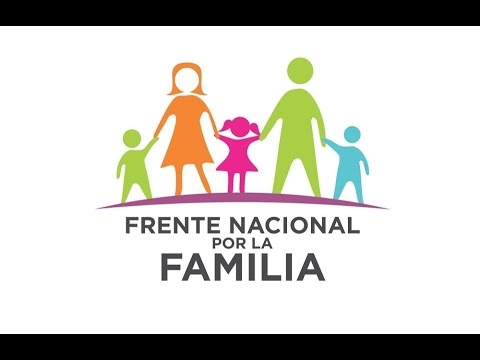